Song Ve secondary school.
Good morning class!!!
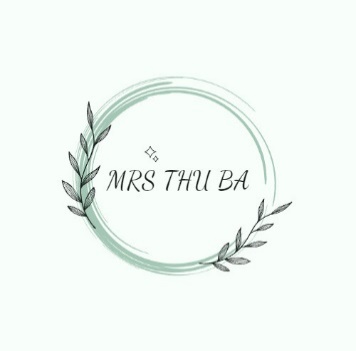 Mrs Thu Ba
English 9 – Global success
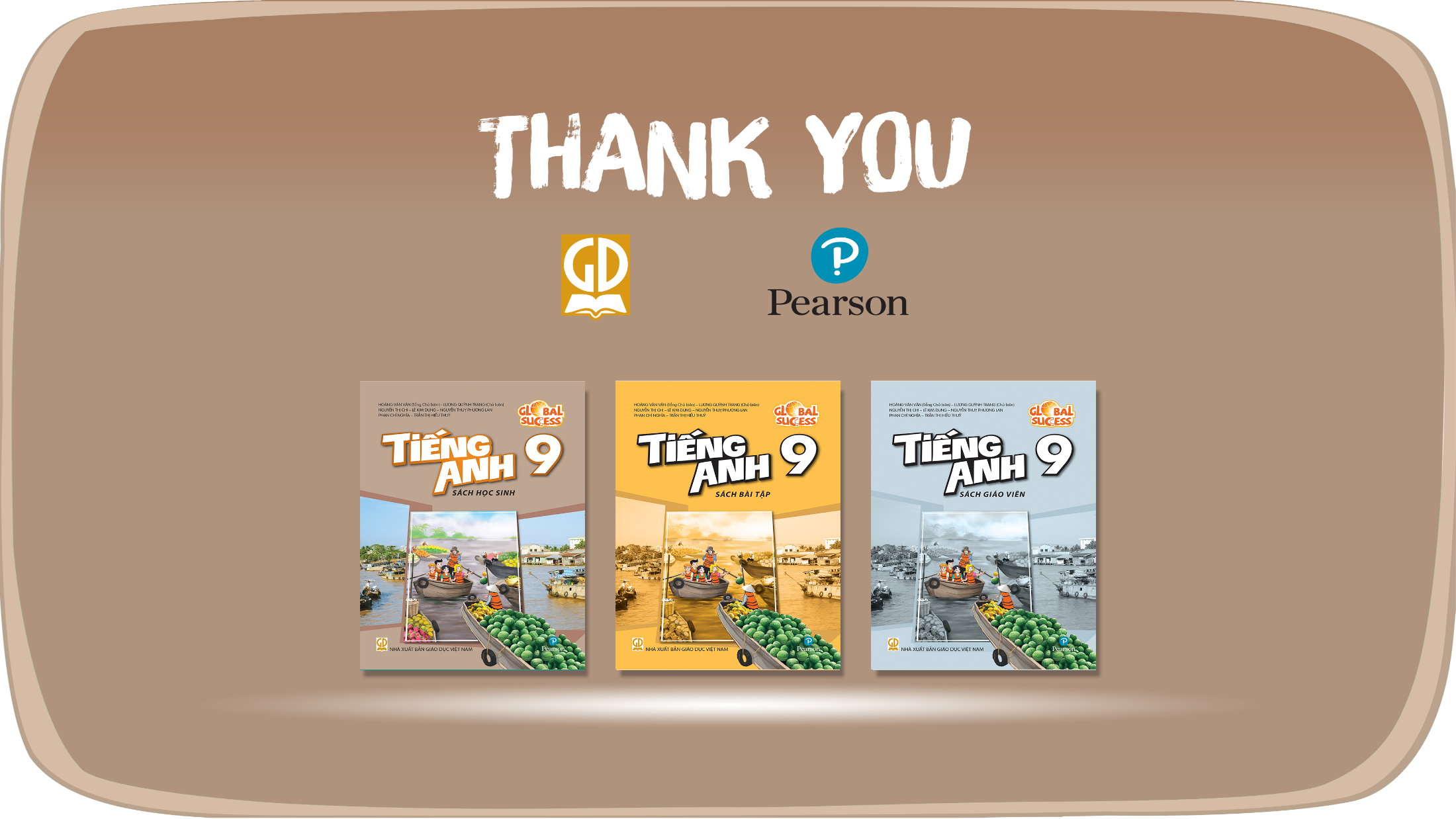 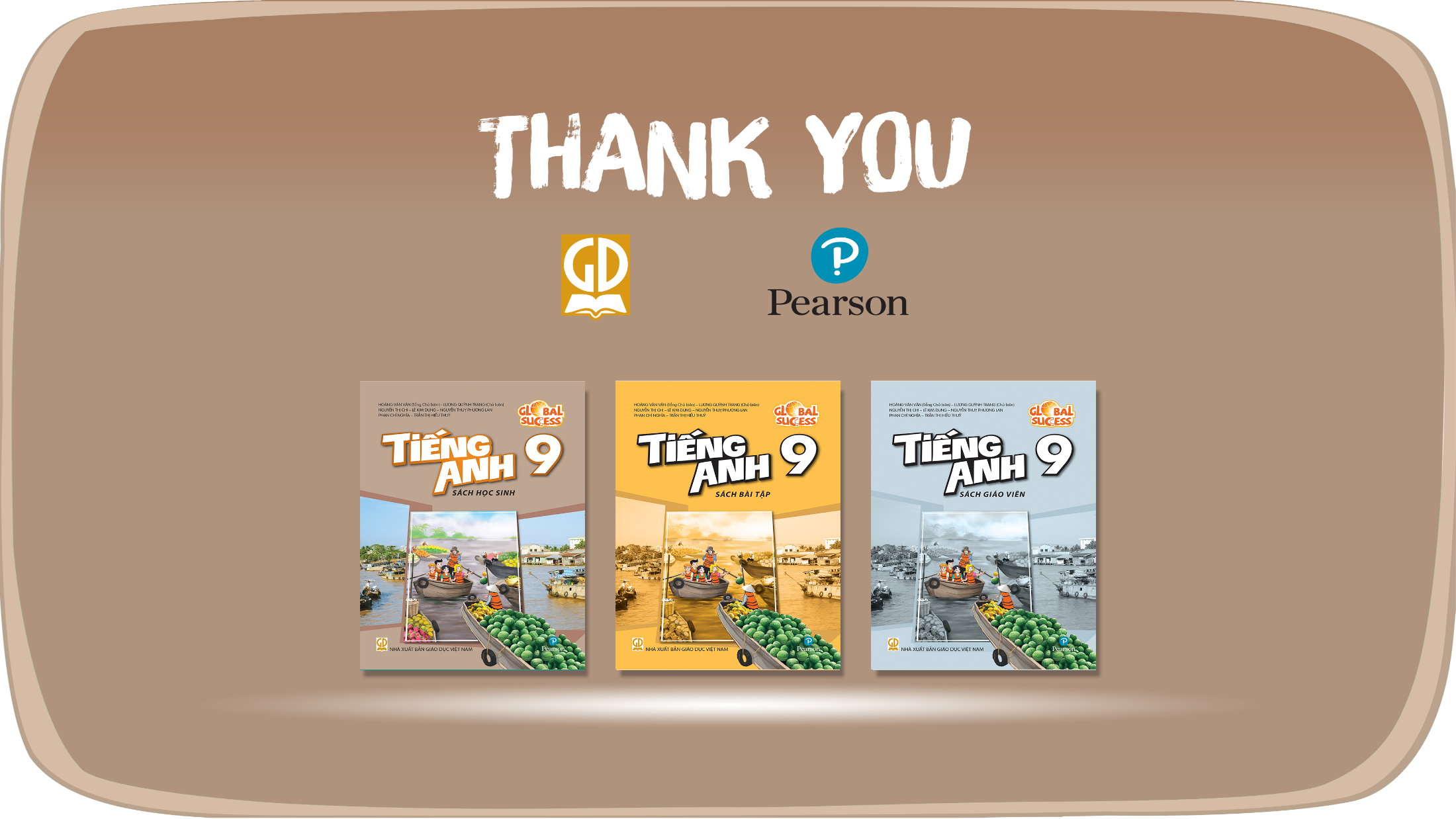 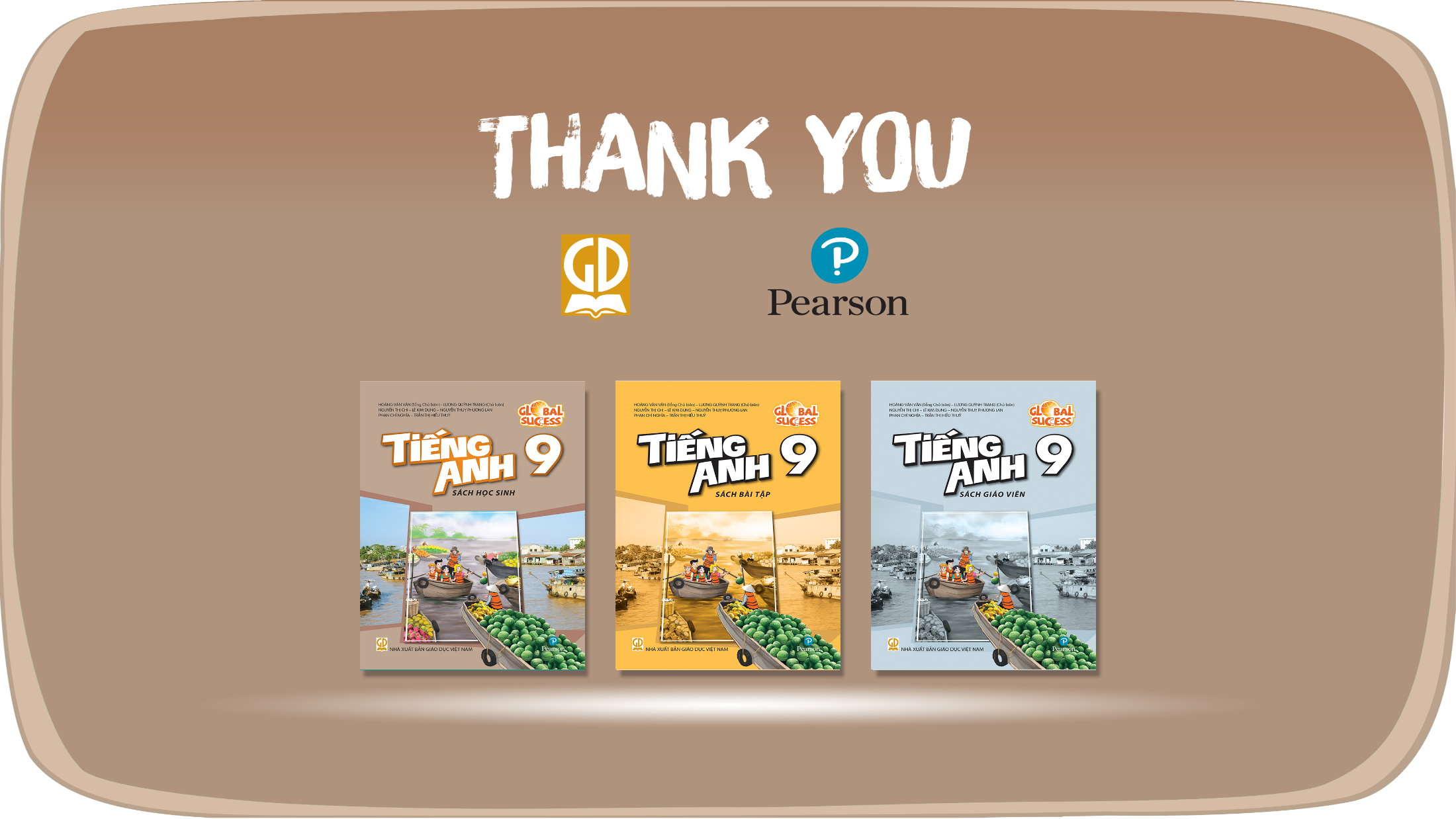 WARM-UP
PELMANISM
1
up
7
1
pass
2
back
2
give
8
3
over
3
find
9
4
4
out
10
come
5
5
11
down
look
6
6
12
around
get
WARM-UP
PELMANISM
1
down
pass
2
up
give
3
find
out
4
back
come
5
look
around
6
over
get
SET 1
WARM-UP
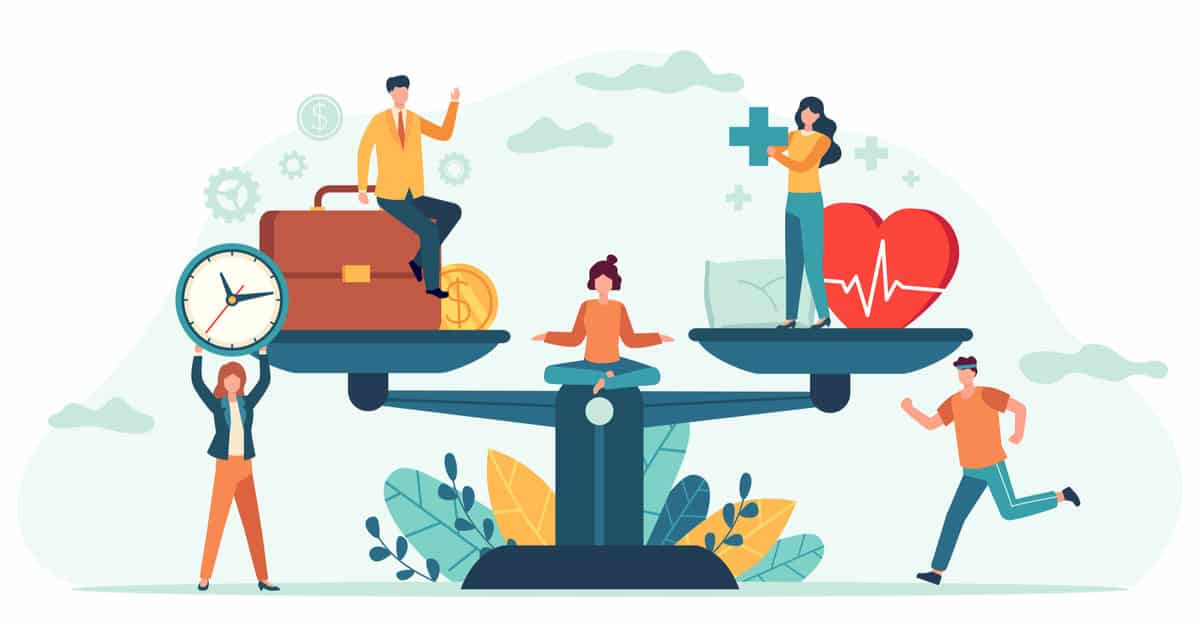 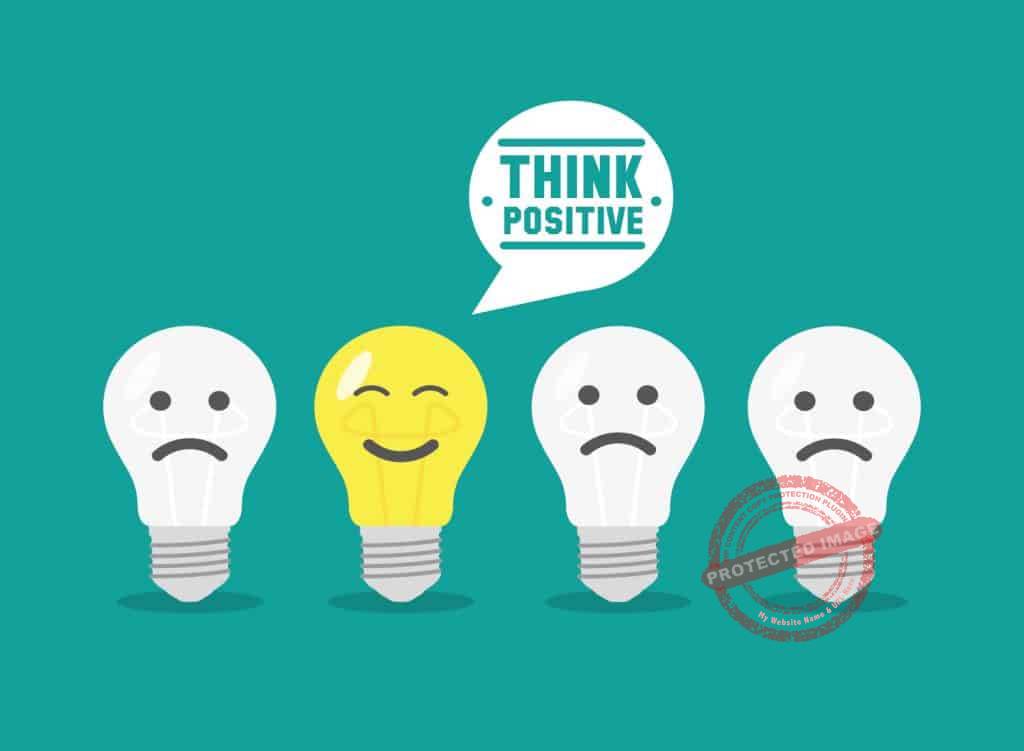 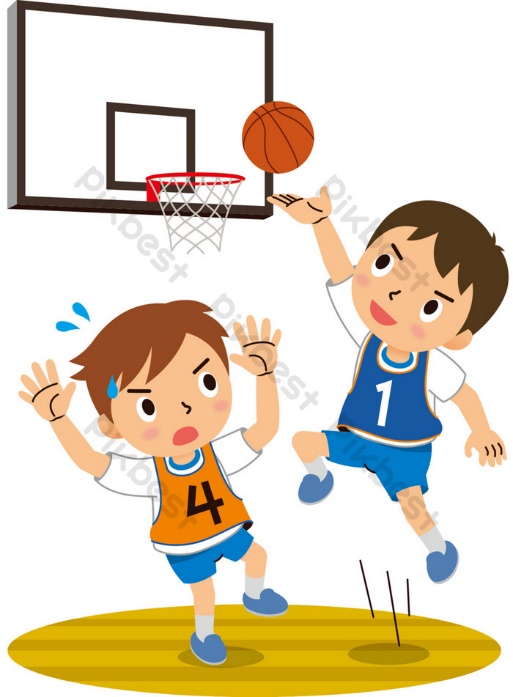 UNIT 3: HEALTHY LIVING FOR TEENS
[Speaker Notes: well-balanced life, 
optimistic, 
a good night's sleep]
SET 2
WARM-UP
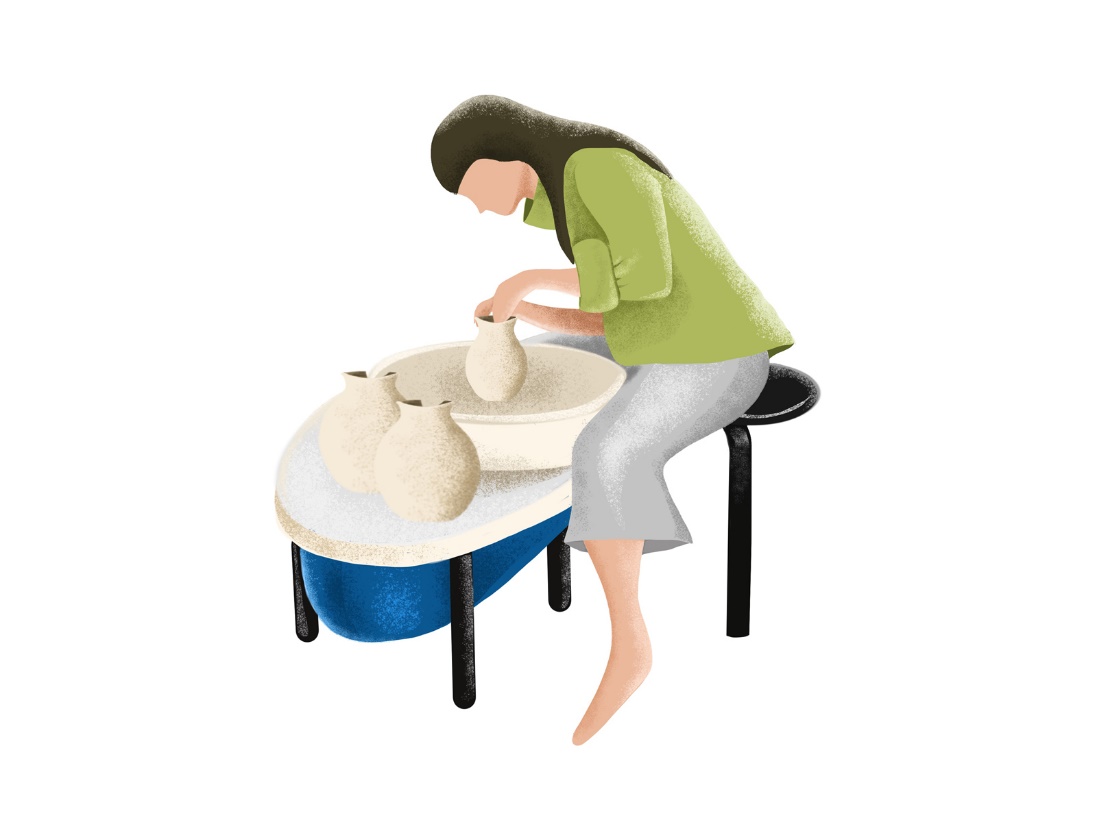 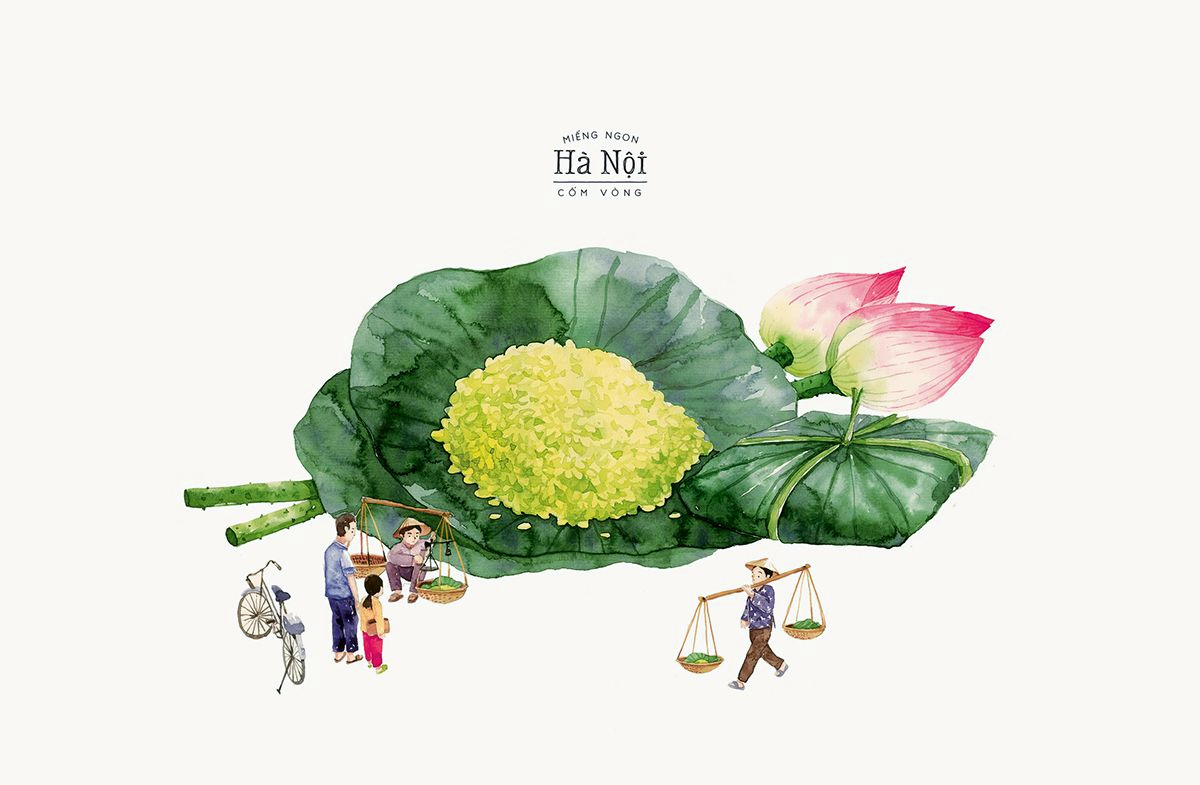 UNIT 1: LOCAL COMMUNITY
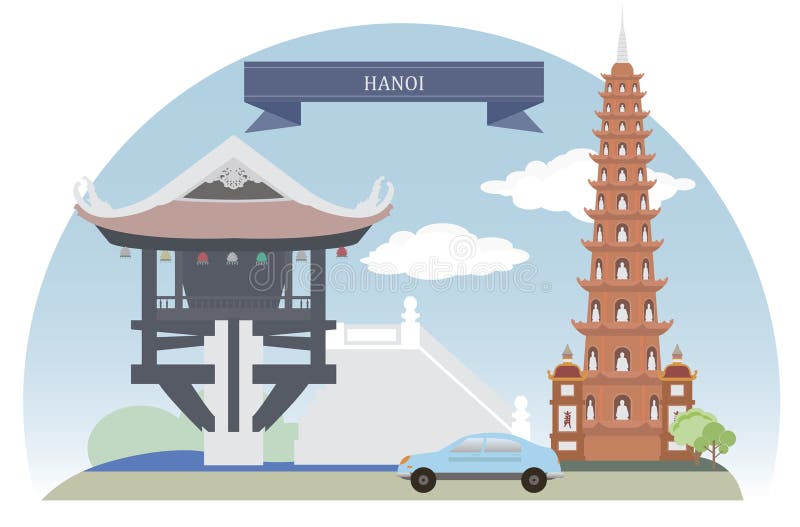 [Speaker Notes: Speciality/specialty
Artisan
Tourist attraction]
SET 3
WARM-UP
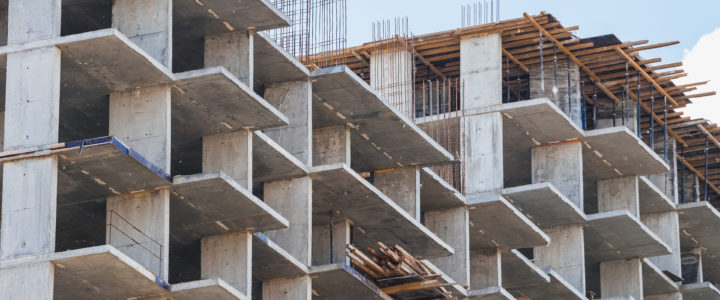 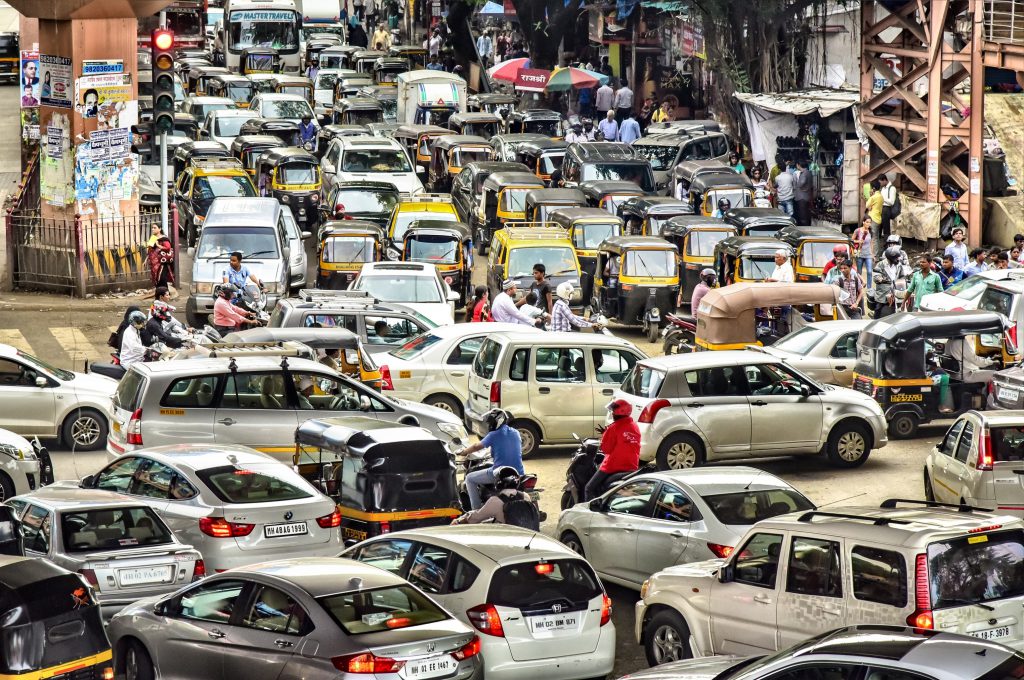 UNIT 2: CITY LIFE
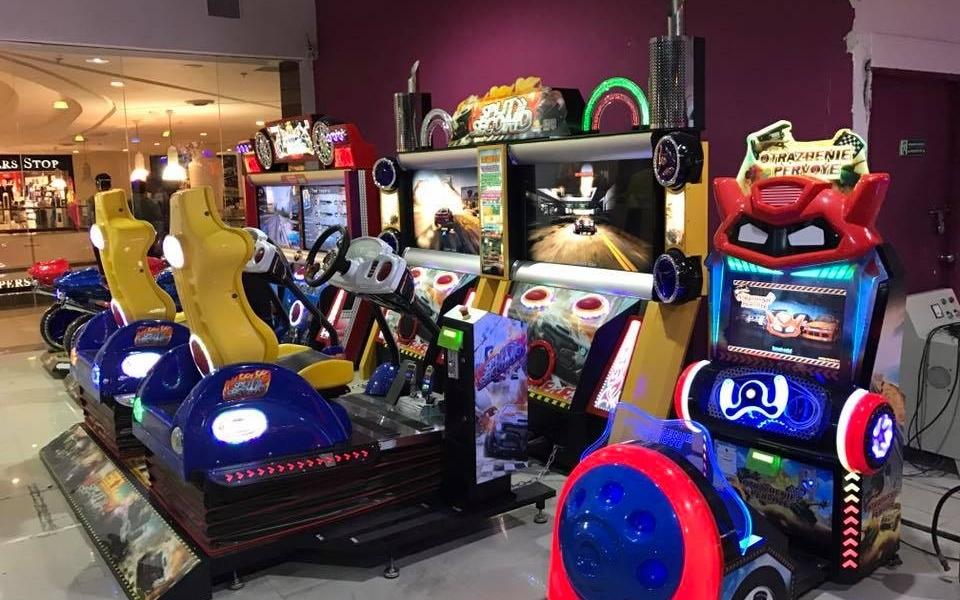 [Speaker Notes: concrete jungle,
traffic congestion, 
entertainment centre]
REVIEW 1
UNITS 1 – 2 – 3
Language
Lesson 1
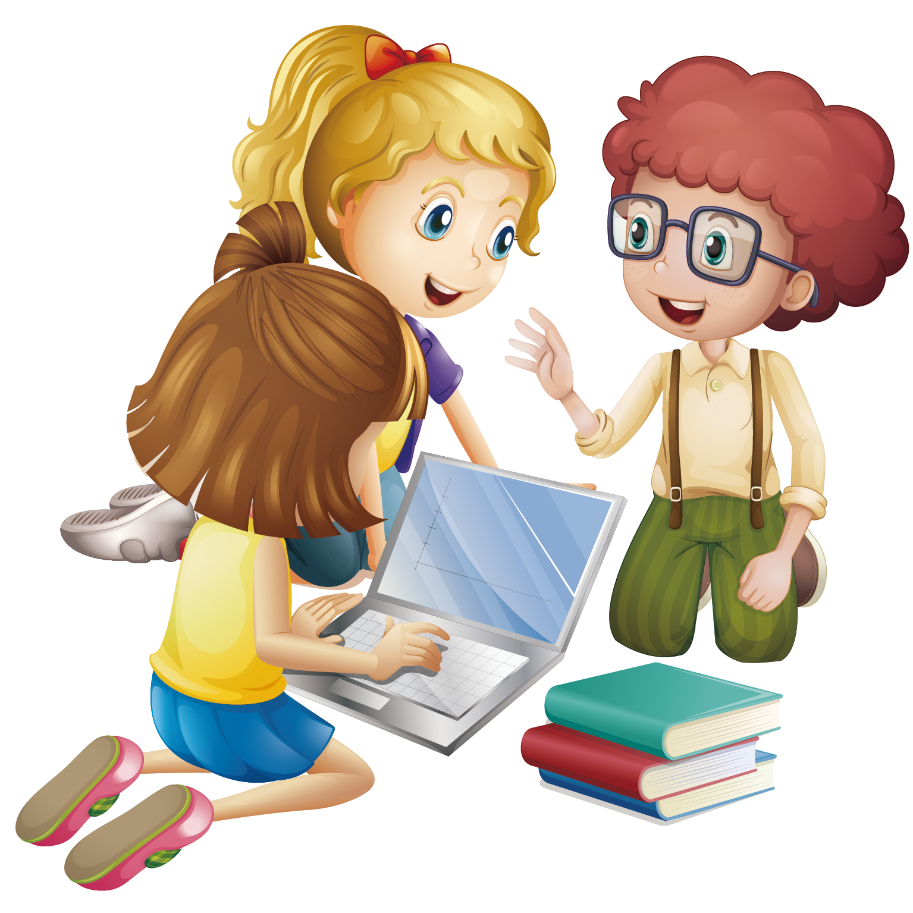 8
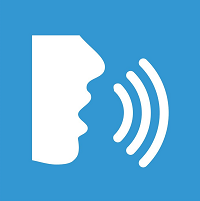 PRONUNCIATION
Vowel revision:  /æ/, /ɑ:/, and /e/
Revision:  /aʊ/, /əʊ/, and  /eə/
The sounds /h/ and /r/.
1
Choose the word in which the underlined part is pronounced differently.
1. A. below 	B. down 		C. town 		D. nowadays
2. A. ahead 	B. handicraft 	C. honour 		D. hospital
3. A. meat 		B. read 		C. heater 		D. wear
4. A. head 		B. bread 		C. leave 		D. instead
5. A. carry 		B. garbage 	C. paragraph 	D. attraction
[Speaker Notes: A	
C		
D		
C		
B]
VOCABULARY
2
Choose the correct answer A, B, C, or D to complete each sentence.
1. It’s necessary to decide which we should ______ priority to work or study.
A. make 				B. give
C. bring 				D. take
2. I don’t like living in this area because it is like a ______ with all these tall buildings.
A. concrete jungle		C. concrete wood
B. tourist attraction		D. green space
2
Choose the correct answer A, B, C, or D to complete each sentence.
3. They were happy because their children ______ their goal of attending a famous university.
A. administered 	B. got	C. accomplished	D. ended
4. There is a sense of ______ in our neighbourhood; we care for and help each other.
A. humour 	B. community	 C. responsibility 	D. duty
5. My grandfather is a skilful ______; he can make unique vases.
A. maker 		B. worker		 C. employee 	D. artisan
3
Fill in each blank with the suitable form of the word given.
1. Bun hen is a local ________________ of this area, so you must try it. (special)
2. My brother is working as an ______________; he repairs electrical equipment very well. (electric)
3. She tried to ______________ my attention from the interesting film on TV. (distraction)
4. There is a ______________ site near our house, so it’s quite noisy. (construct)
5. My neighbourhood is not the best place, but it’s ______________.  (live)
speciality
electrician
distract
construction
liveable
GRAMMAR
Question words before to-infinitives
Phrasal verbs
Double comparatives
Modal verbs in first conditional sentences
4
Choose the correct answer A, B, C, or D to complete each sentence.
1. My sister and I are trying to ______ sweet food and soft drinks.
A. carry out 			B. cut down on
C. hand down 			D. come down with
2. When we visit a city, we usually ______ its downtown.
A. look after 	B. find out		C. look around 	D. pass down
3. The ______ he gets, the ______ he becomes.
A. more old; more experienced		B. older; experienced
C. more older; more experienced	D. older; more experienced
4
Choose the correct answer A, B, C, or D to complete each sentence.
4. The ______ my neighbourhood gets, the ______ I feel.
A. bigger; less secure 		B. bigger; fewer secure
C. more big; less secure		D. more bigger; less secure
5. If you finish reading a book, you ______ put it back on the shelf. It’s necessary.
A. will 		B. should		C. may 		D. can
5
Write the correct form of each verb in brackets
wants
1. If Lan (want) ________________ to focus on her homework, she should turn off the TV.
2. I don’t know who (ask) _______________ for advice about my future career.
3. If he (continue) _______________ making noise, he must leave immediately.
4. They are wondering what (buy) _______________for their grandmother on her birthday.
5. We can make the air in the city cleaner if we (not use) ________________ our cars as much.
to ask
continues
to buy
don’t use
CONSOLIDATION
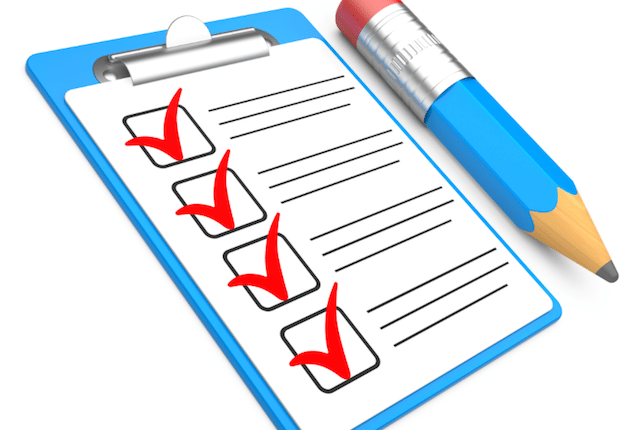 What have we learnt in this lesson?
Review the vocabulary and grammar of Unit 1, 2, 3.
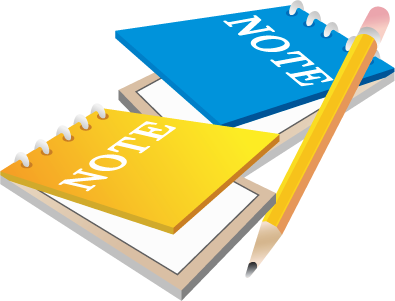 Homework
Do the exercises in the workbook.
Prepair lesson 2 (Skills)
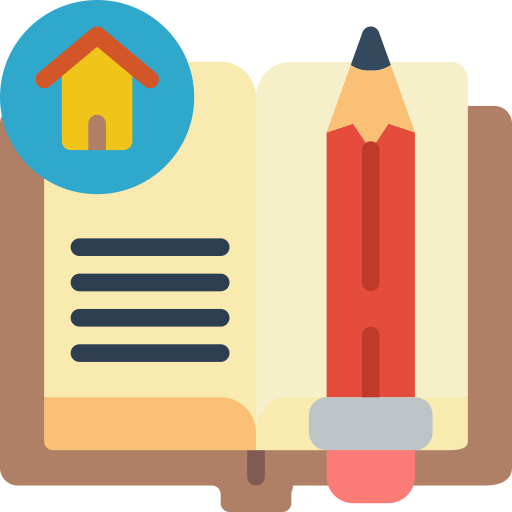 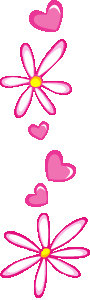 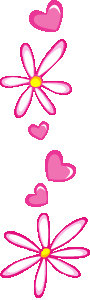 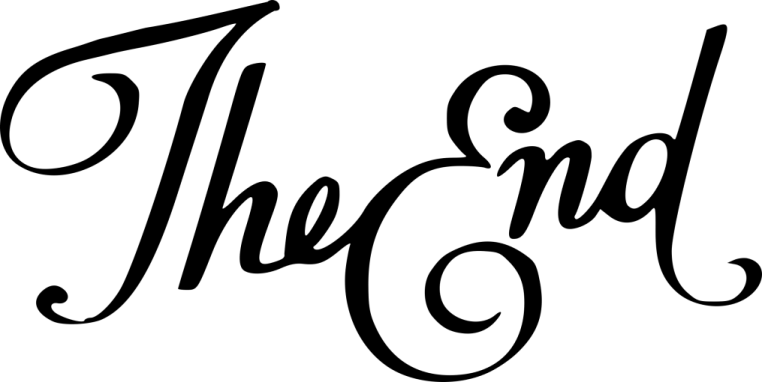 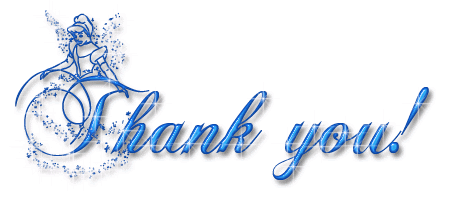 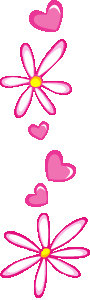 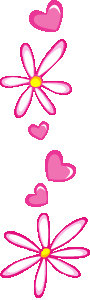